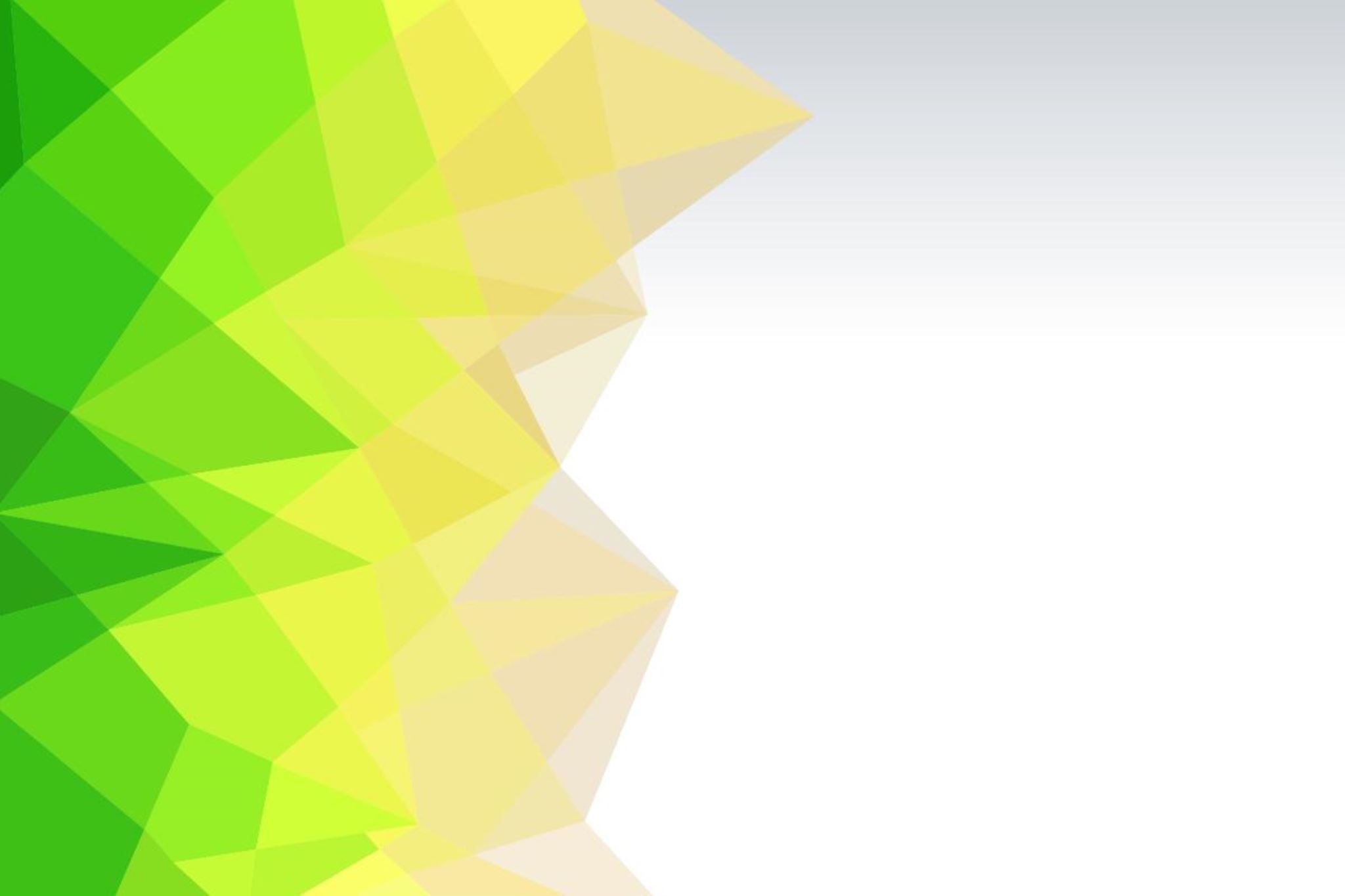 Office English:Language in the Workplace
October 20, 2020
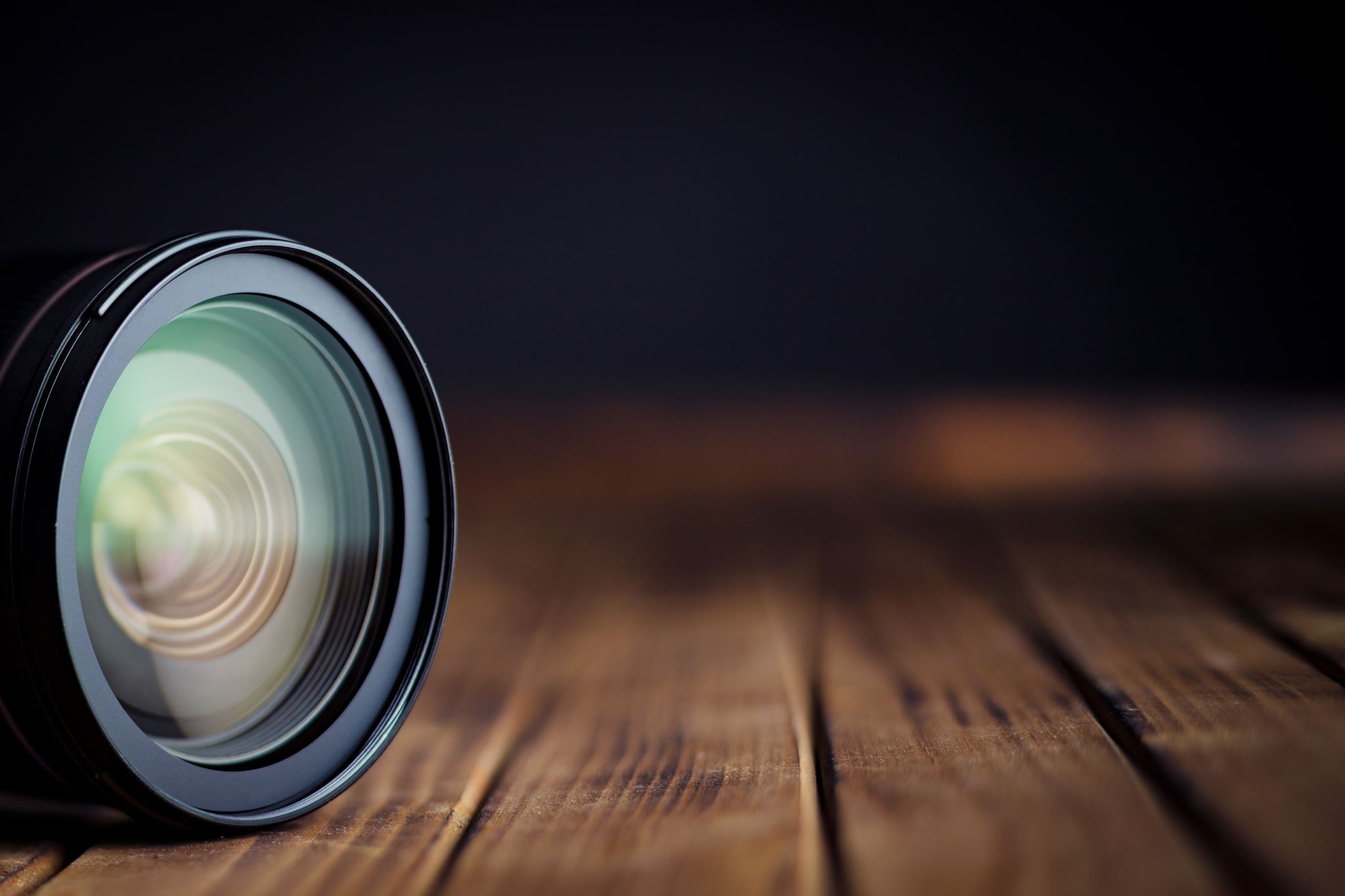 WHY IS ENGLISH IMPORTANT IN THE WORKPLACE?
Why is English important in the Workplace?
It showcases your interest to perform beyond basic business standards, especially in a Chinese university context
Why is English important in the Workplace?
It will allow you to communicate effectively with your international colleagues
Why is English important in the Workplace?
Good English communication will help you make a good impression
Why is English important in the Workplace?
It will provide you with confidence while delivering presentations and speeches on a global platform
Why is English important in the Workplace?
You will start developing high-end interpersonal and networking skills beyond your current scope
Why is English important in the Workplace?
It gives you an advantage over other candidates while applying for a particular position
Why is English important in the Workplace?
It will be of great assistance when you travel to a different country or partner with international universities
Why is English important in the Workplace?
It will enable you to adequately express and represent yourself in front of an international audience
Different “types” of language
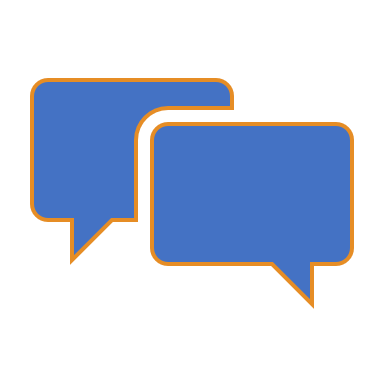 Try to say the following sentence to the following groups of people:

“I am busy today and won’t be able to attend the meeting”

Your boss
Your colleagues
Your friends
Yourself
- Clinical Psychologist Nate Regier

Thoughts
Opinions
Feelings
Reactions
Actions 
Reflections
6 Types of Communication
“Thinkers”
“I think that…”

These are the people in your office who always know the:
Who, Where, When, Why and How

Sometimes they talk too much
Opinionaters
Place values and judgements into their speaking.

For data-based work, it can be difficult, but for creative tasks, they can help.

Strong sense of confidence!
Feelers
Rely on emotions.

Can be good at conflict resolution.

Are often honest and transparent, sharing how others’ actions affect them.
Reactioners
Internal Dialogue: “Why did I just say that?!”

Usually have a quick answer for something, which sometimes doesn’t include a lot of thought.

They make decisions but sometimes those decisions have consequences.
Action
Crave language they can act on immediately.

Motivated, diligent and capable.

The smallest percentage of works.
Reflectors
Prefer passive language with little action.

Need room to process and constant reminders.

Sometimes needs to be micro-managed.
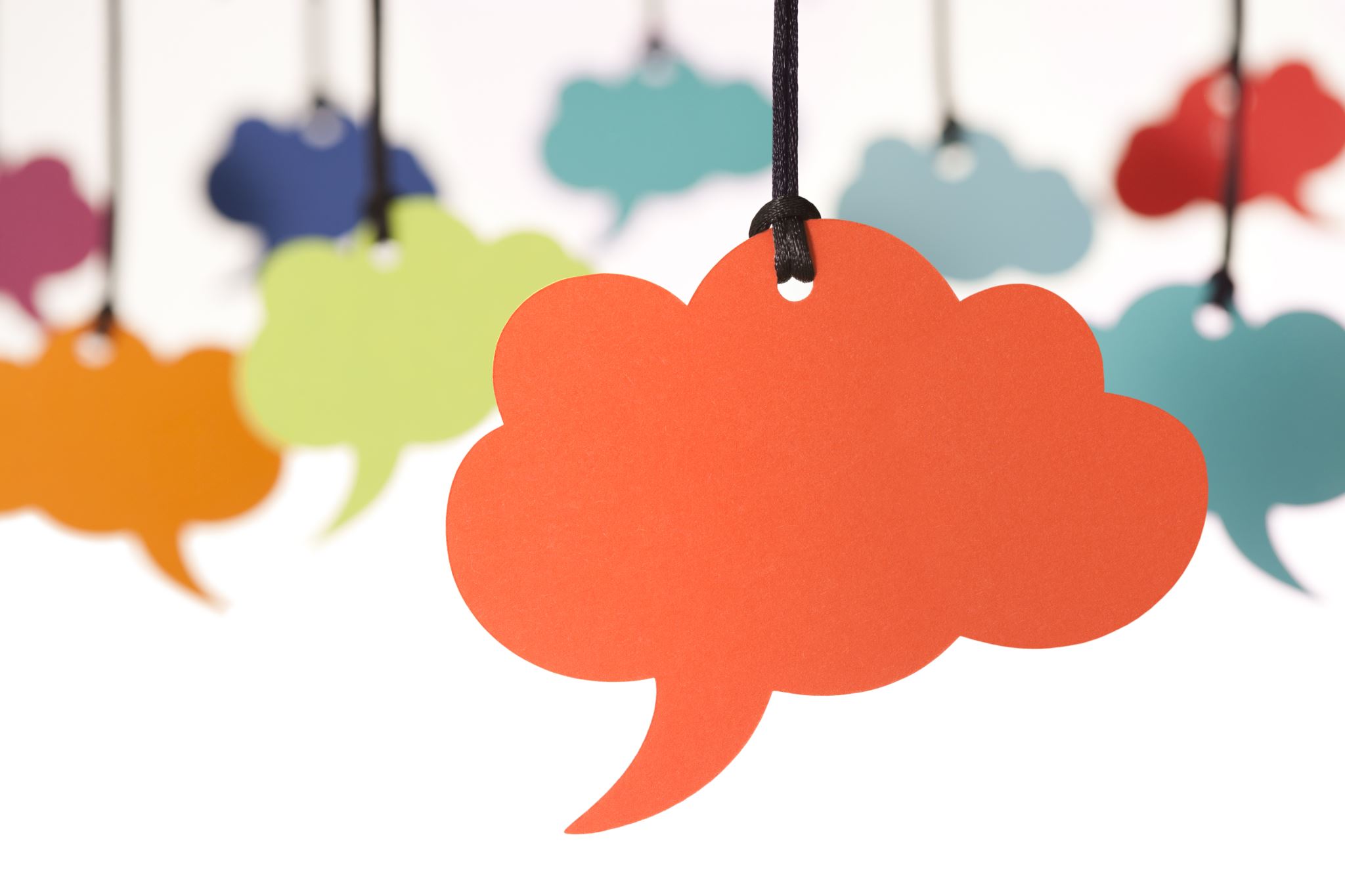 Tone
Not necessarily what you say, but how you say it.

Placement of emphasis on different words for different effects.

There are two types of tone which give away our attitude:
Verbal tone
Body Langauge
ENGLISH/CHINESE
With language, the more you practice the better you will become.

Scenario: I work in an office at a Chinese university, and all my coworkers are Chinese.
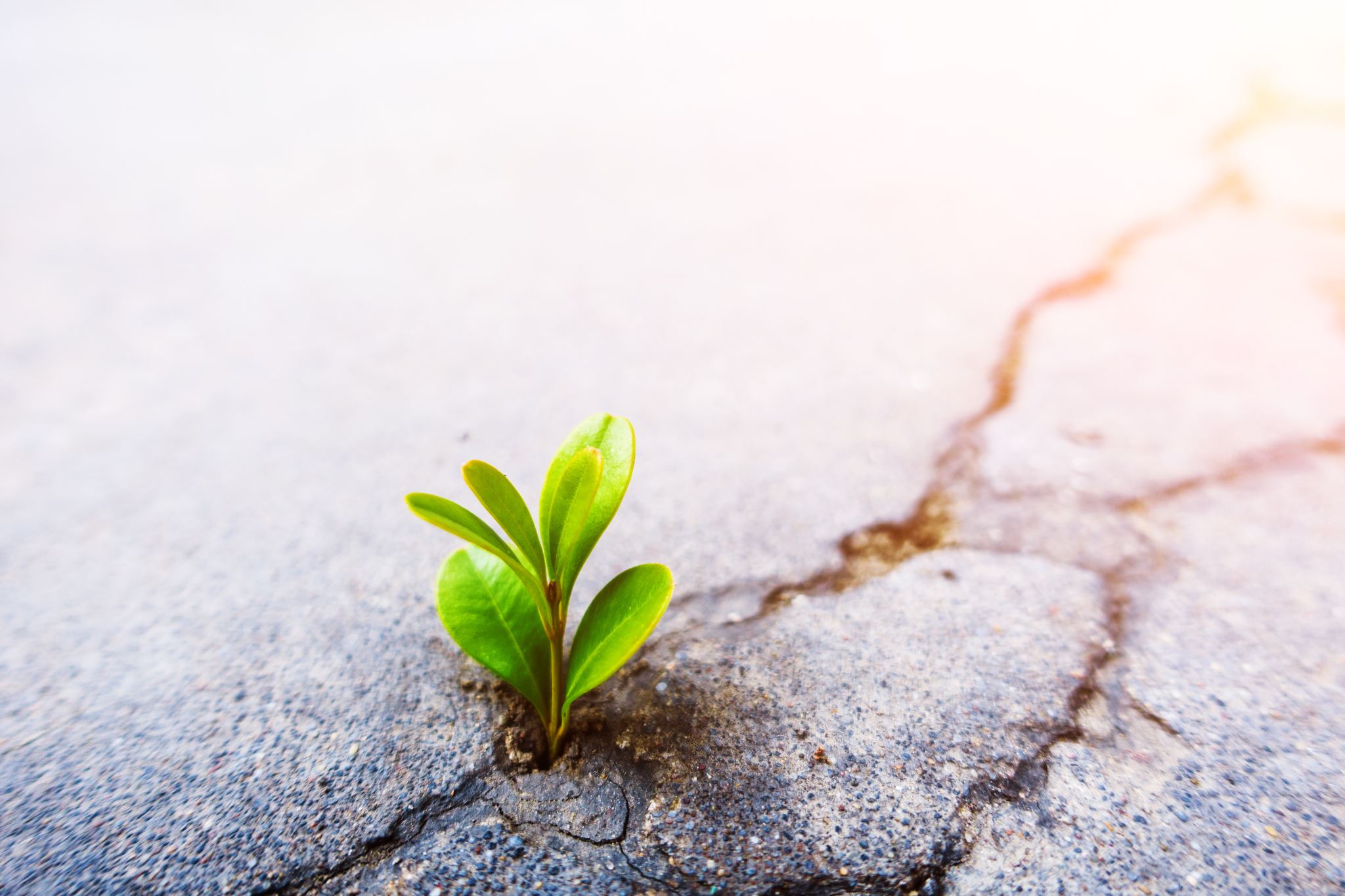 What are the traits of Good Language Learners?
Willing to take risks

Grow through mistakes

Understand that language attainment is a process

Have a strong desire to communicate

Embrace new situations
Active Participants in Language
Welcome linguistic challenges
Have a measured and sustainable approach
Value context over meaning
Listen to themselves and have self-evaluation
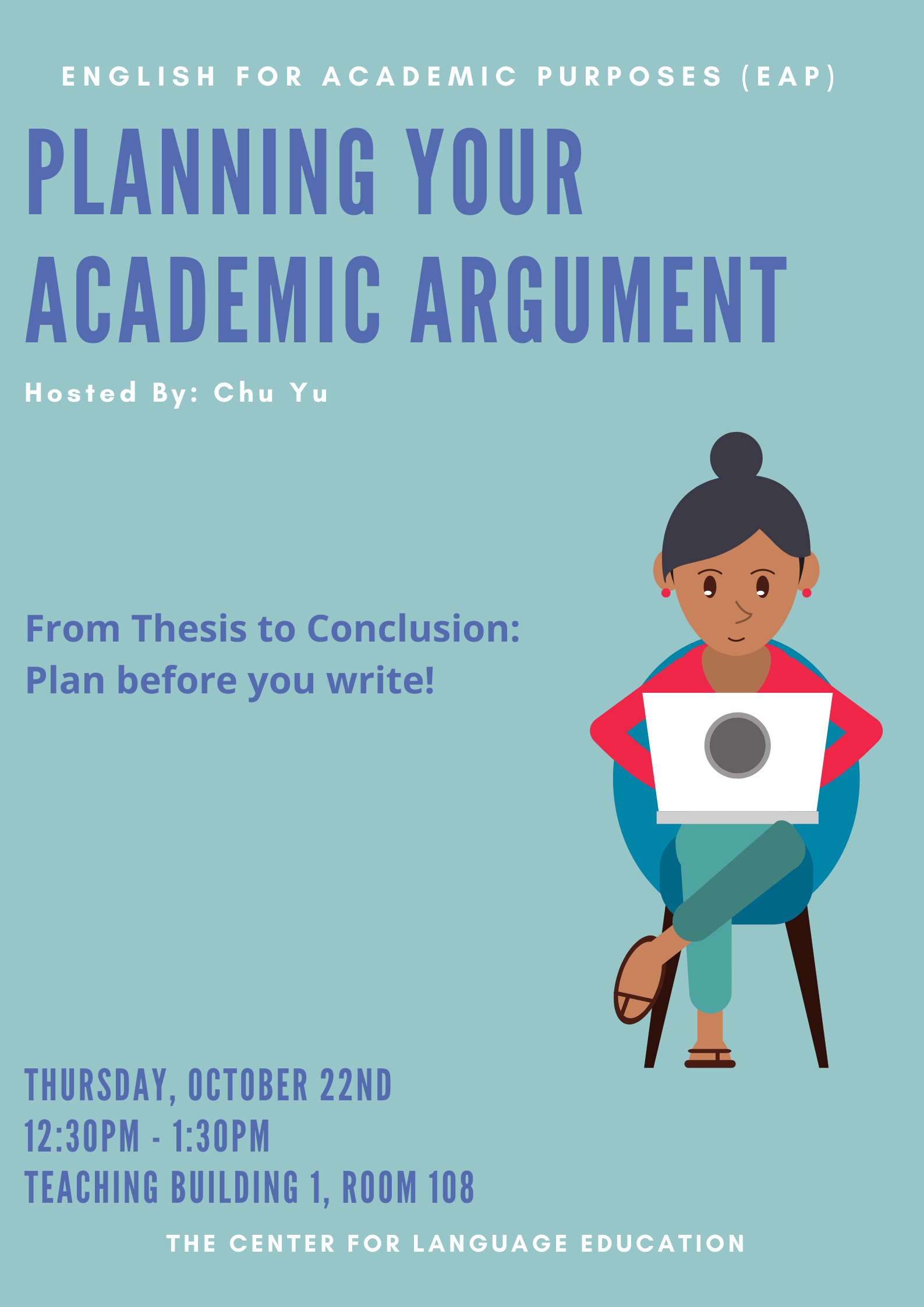 Upcoming Workshop:
This Thursday!
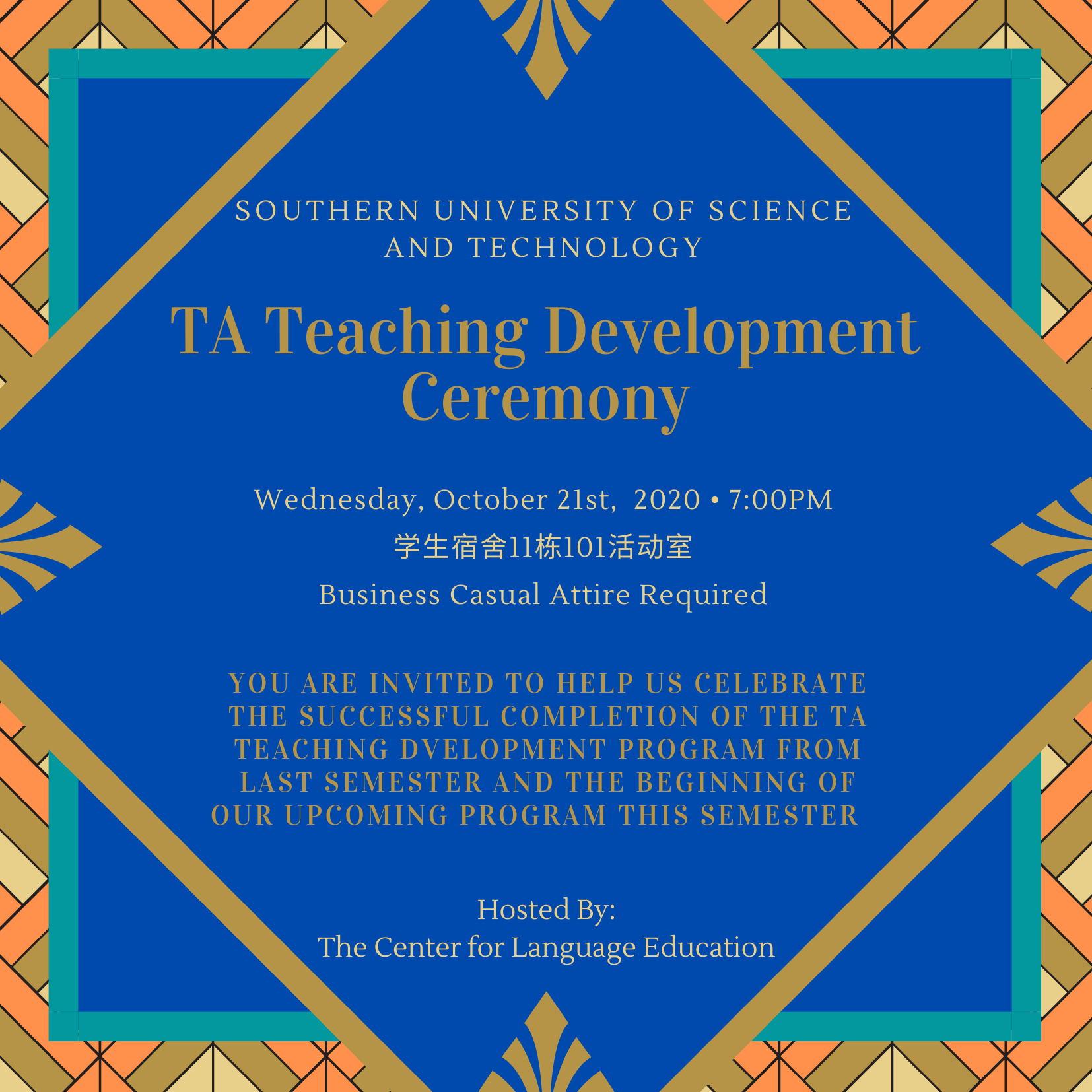 Tomorrow Night
Thank You
Matthew Jellick
Email: matthewj@sustech.edu.cn
WeChat:
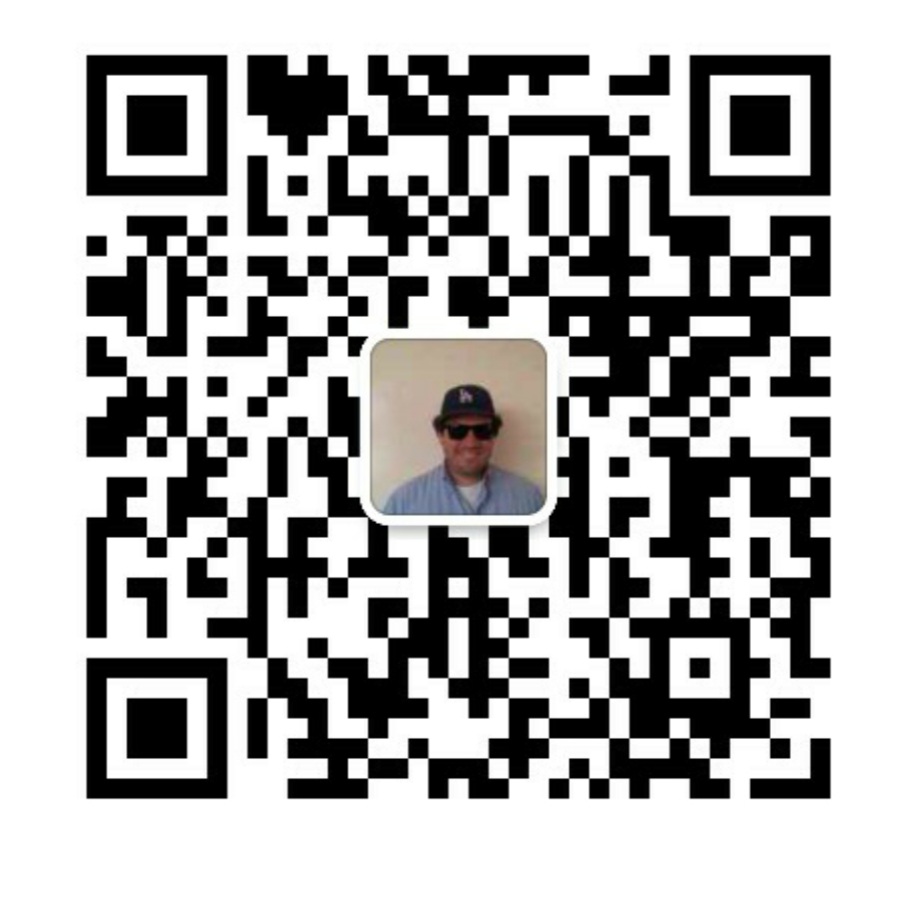